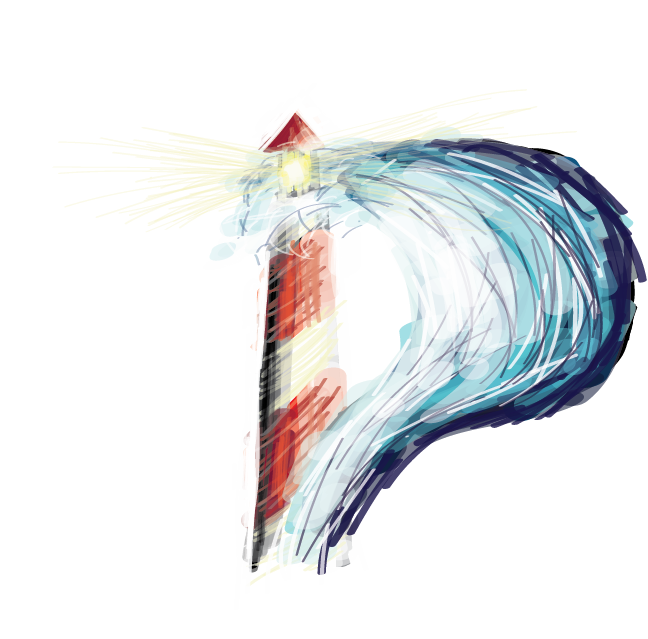 Liquid
Feedback
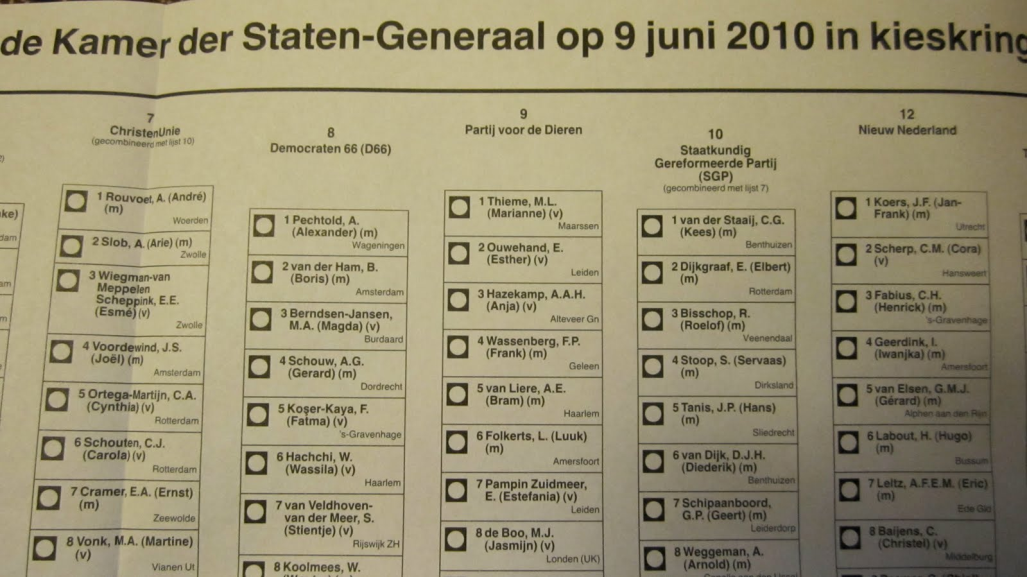 Democracy
Secret Ballot Voting:
Introduced in 1856 in Australia
Introduced in 1877 in Belgium
1877
Modern Democracy barely changed in over 145 years
Democracy
Particracy
Pillarisation
Nepotism
Clientilism
Common problems
Not everyone has the time
Representatives have a whole pack of objectives
Delegation is irreversible
Voting rarely expresses real preference
Research
A lot of research has been done on voting systems in the meantime
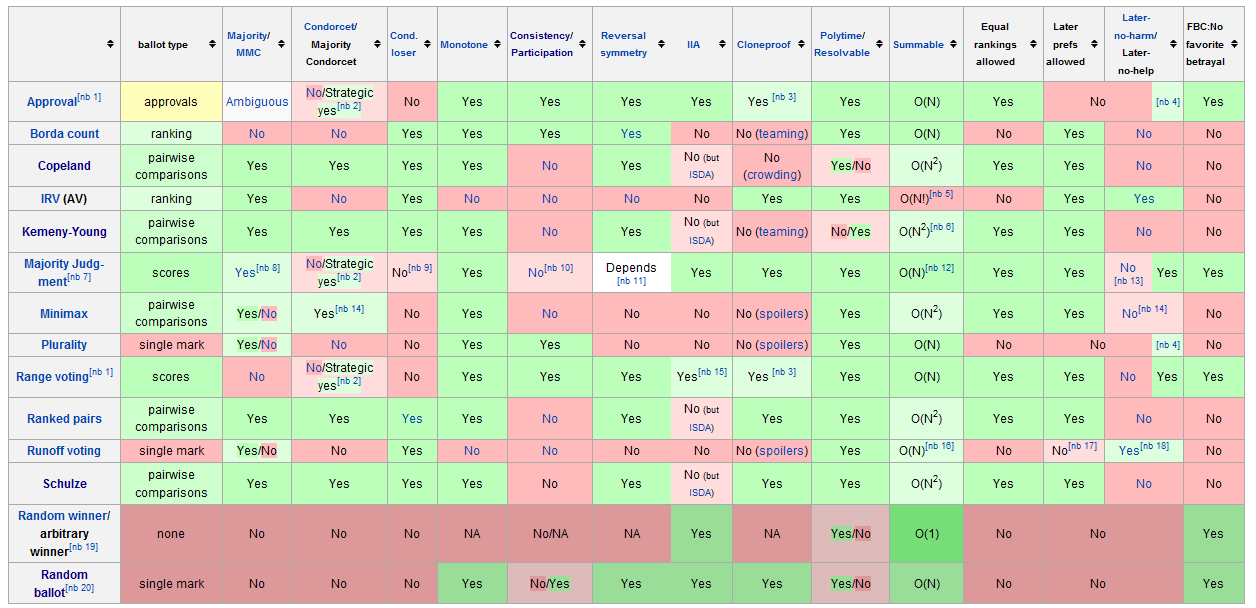 But...
it has never been used before?
That‘s where we come in
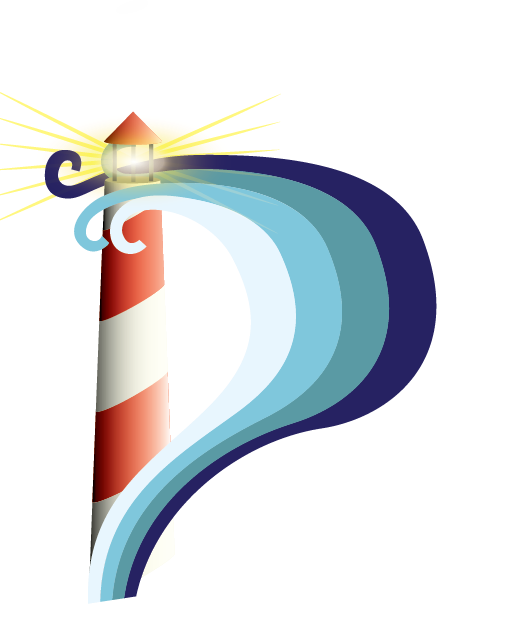 Liquid
Feedback
Liquid Feedback
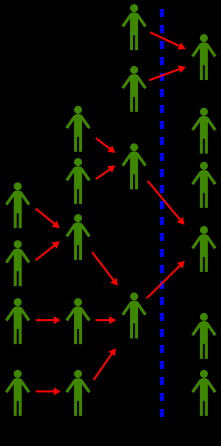 Direct democracy
Representative democracy
Everyone 1 Vote
You can represent yourself in all issues
(direct democracy)

You can delegate your vote to another member
(representative democracy)

Or something inbetween
How does it work
Everyone can post new initiatives or address new issues
5 phases
Phase 1: someone addressed a new issue and posted an initiative
-A quorum is needed in order to address the issue as a party
-A minimal number of people need to think this is an important issue
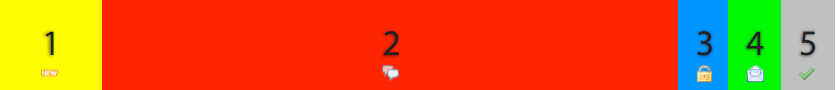 5 phases
The issue got accepted
Discussion phase starts
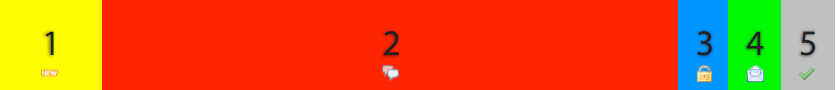 5 phases
Phase 2: Discussion phase
Other initiatives can be proposed to solve this issue
Suggestions and amandments to existing initiatives can be made
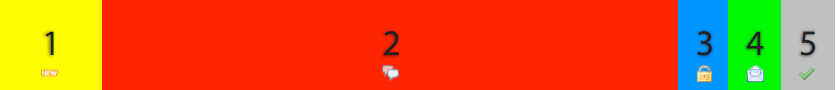 5 phases
After a fixed period of time the issue gets frozen
This is the final wording
New quorum needed: has the discussion been fruitful?
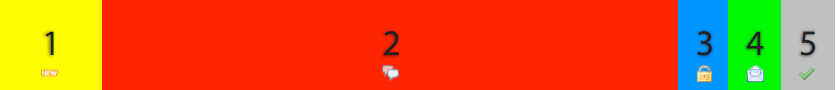 5 phases
After a fixed period of time the voting begins
Which initiatives (plural) are approved?
Which initiative is the most preferred?
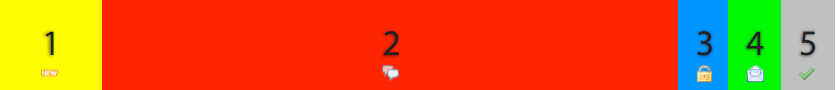 5 phases
After voting is finished:
the result is archived on the site
The approved initiatives are adopted by the party
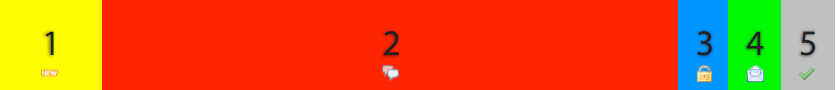 How does it work?
Get your hands dirty
1)	Open your laptop
2)	If you already have an account:
	-> go to lqfb.pirateparty.be
	If you don’t have an account yet:
	-> mail to lqfb@lqfb.pirateparty.be
Questions?
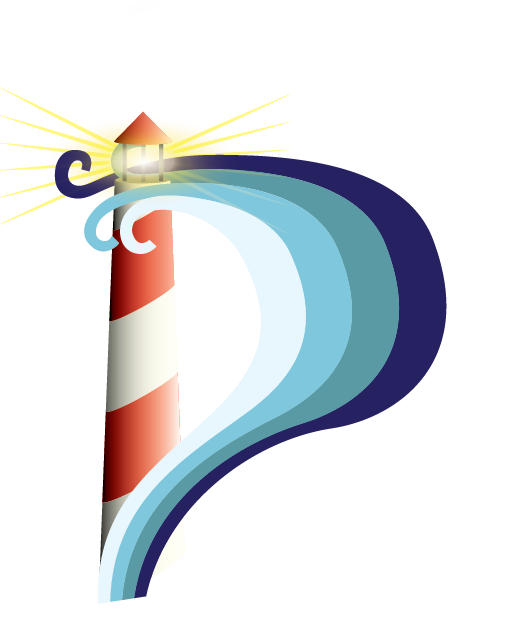 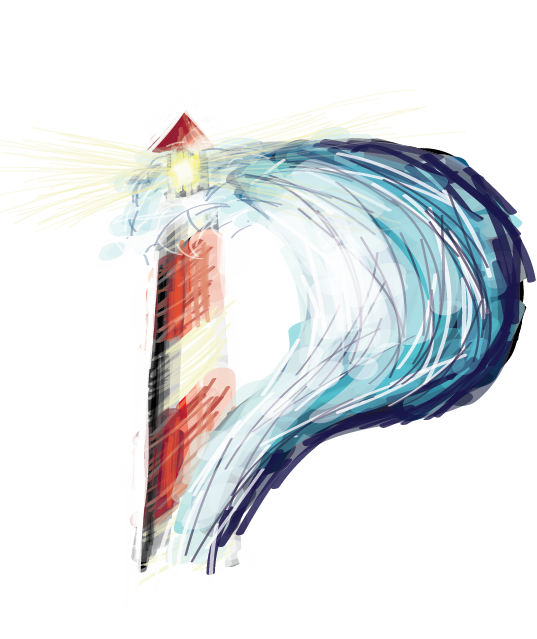 Transit to 2.0?
No French translation
but
Support for multiple organizational units (sub divisions)
A programming interface with read and write access
Improved implementation of Schulze method
An integrated notification system
Integration of Etherpad Lite
Wiki format for suggestions and comments
Purified user interface
Removed auto-reject and vote later to simplify the system
Thanks